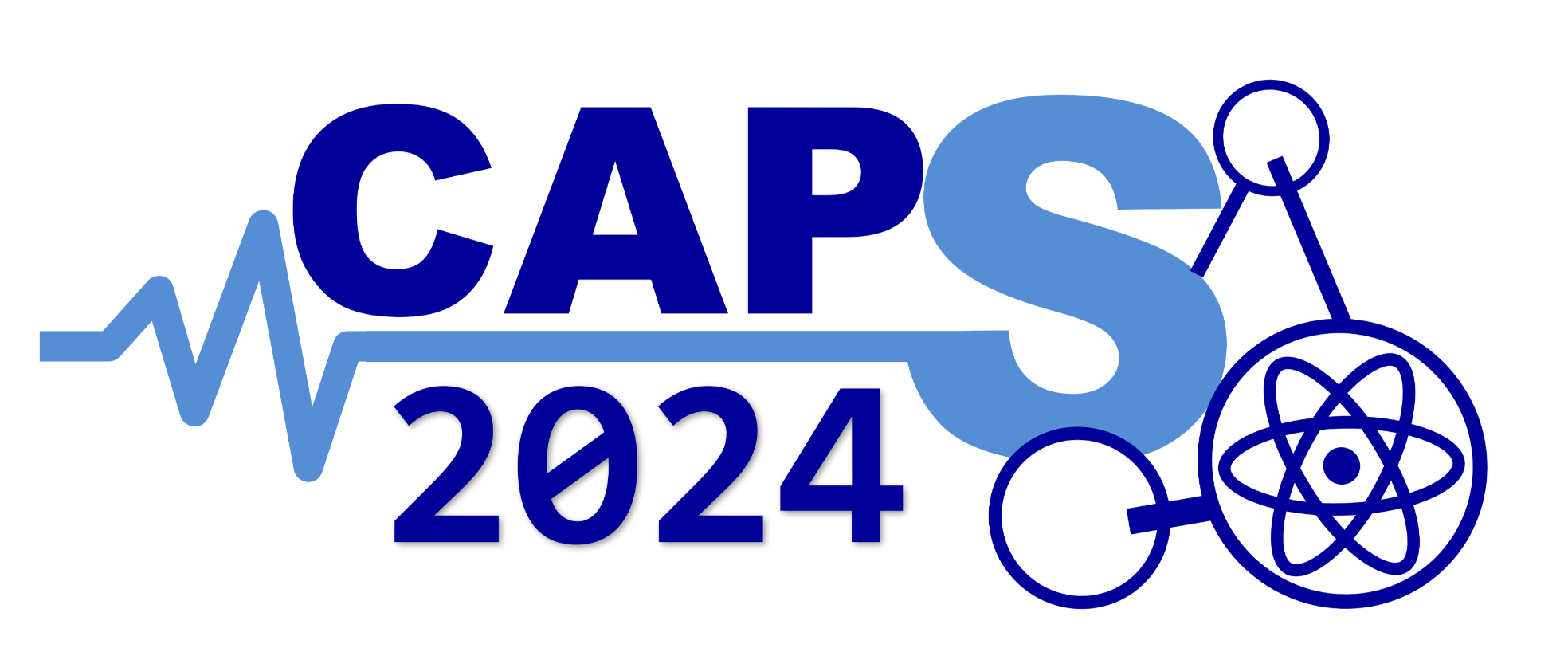 Computational and Applied 
Physics Symposium
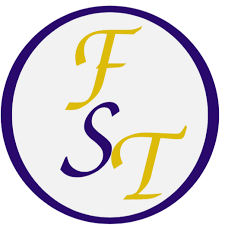 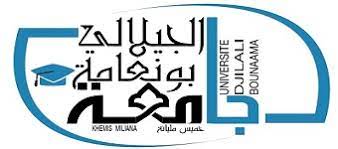 June  26th, 2024 Khemis-Miliana, Algeria
Your communication title here, adapt size to fit with this space
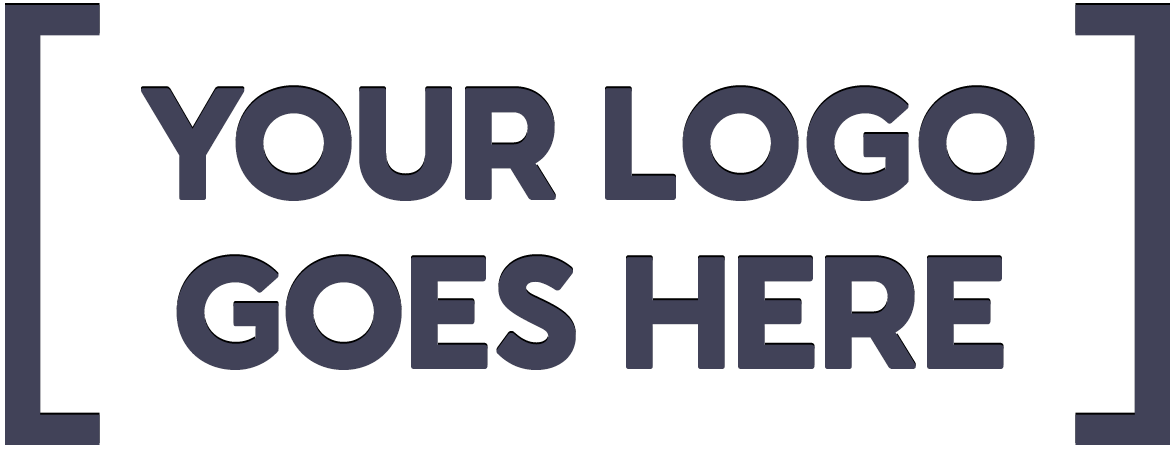 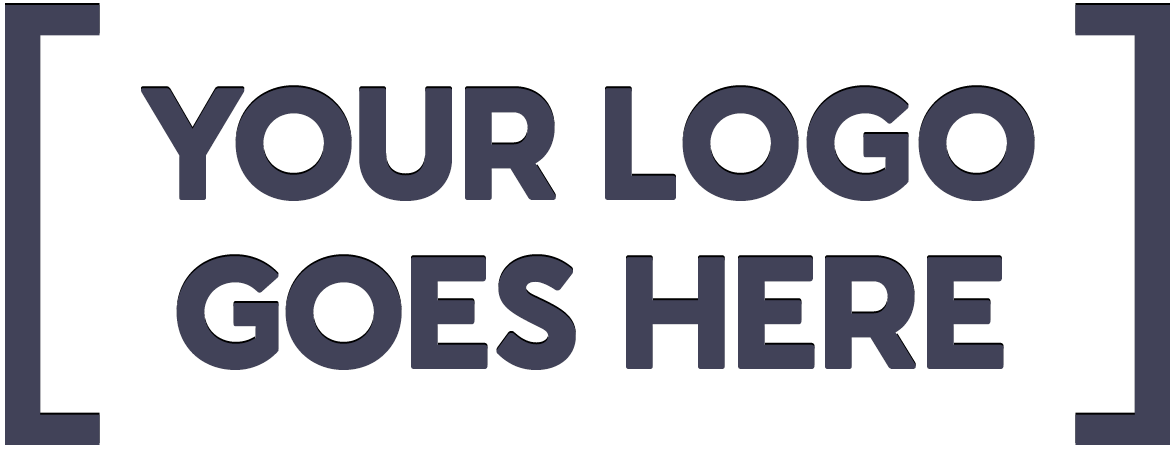 A. AUTHOR11, B. AUTHOR22, C. AUTHOR32, …
1 Affiliation 1, adress
2 Affiliation 2, address
2 Affiliation 2, adress
Corresponding author: a_author@mailserver.com
ANP-ID
Use the following Tracks abbreviation for you Poster ID:
ANP: Atomic & Nuclear Physics
MPRP: Medical Physics and Radiation Protection
OLEMP: Optics, Lasers, Electromagnetics and Plasmas
QCML: Quantum Computing & Machine Learning
CCM: Computation and Characterization of Materials
TEP: Thermal and Energy Physics
PEAG: Physics of Earth & Applied Geophysics
Your communication ID included in your account or in your invitation letter